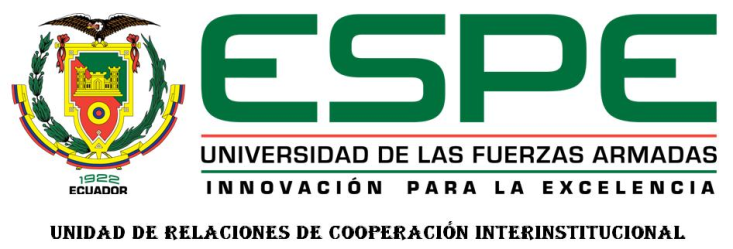 ¨EVALUACIÓN FISICOQUÍMICA E IDENTIFICACIÓN MICROBIOLÓGICA DE Salmonella sp., Shigella sp., Y Escherichia coli, DE TRES ABONOS ORGÁNICOS (LOMBRICULTURA, TAKAKURA Y BIOABONO), PRODUCIDOS POR EL GOBIERNO AUTÓNOMO DESCENTRALIZADO (GAD) DE LA PROVINCIA DE LOJA DEL APROVECHAMIENTO¨.


Autora: Lic. Jessica Maisincho
Director: Andrés Izquierdo Romero PhD.

Maestría en Sistemas Integrados de Gestión Ambiental.
22 de mayo de 2015
ABONOS ORGÁNICOS
Introducción
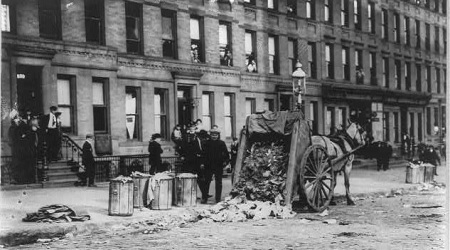 Jerusalén, desechos  quemaban y compostaje.
Albert Howard 1905 a 1947
1932, primera planta de compost.
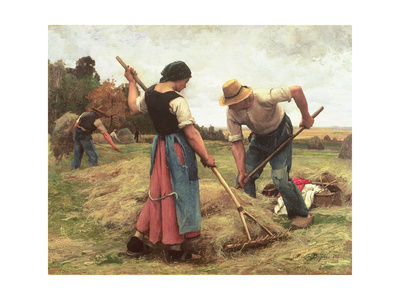 70, se cierran varias plantas de compost.
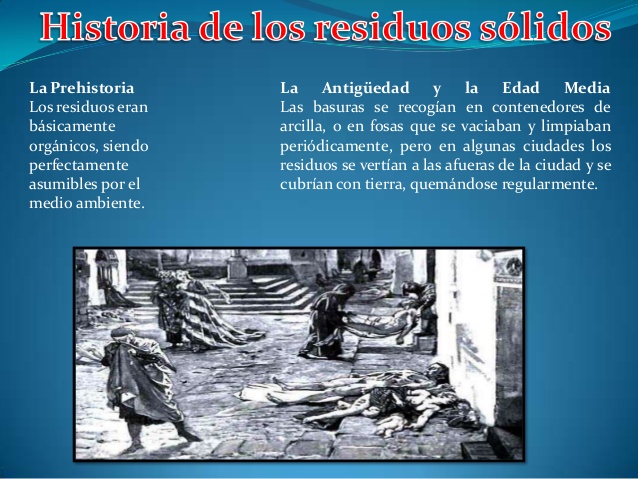 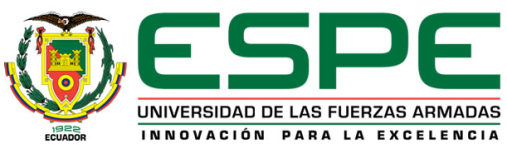 Ventajas
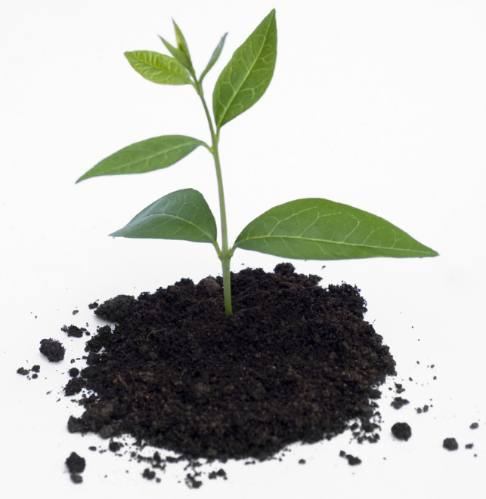 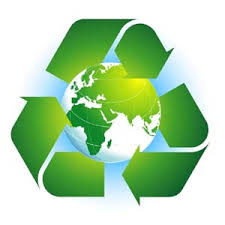 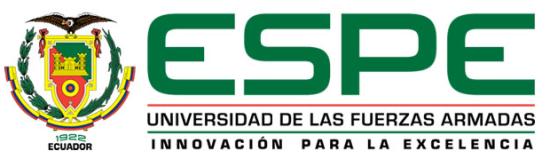 Justificación
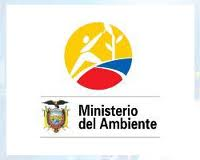 PNGIDS
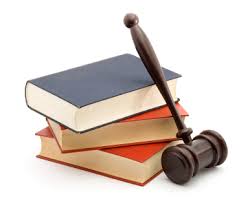 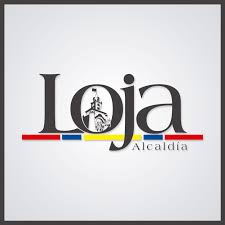 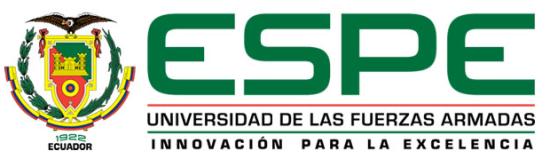 Programa de Gestión integral de los desechos sólidos -Loja
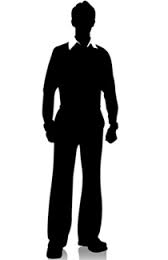 69.552 habitantes
0.73 Kg/día/habitante
60% desechos orgánicos
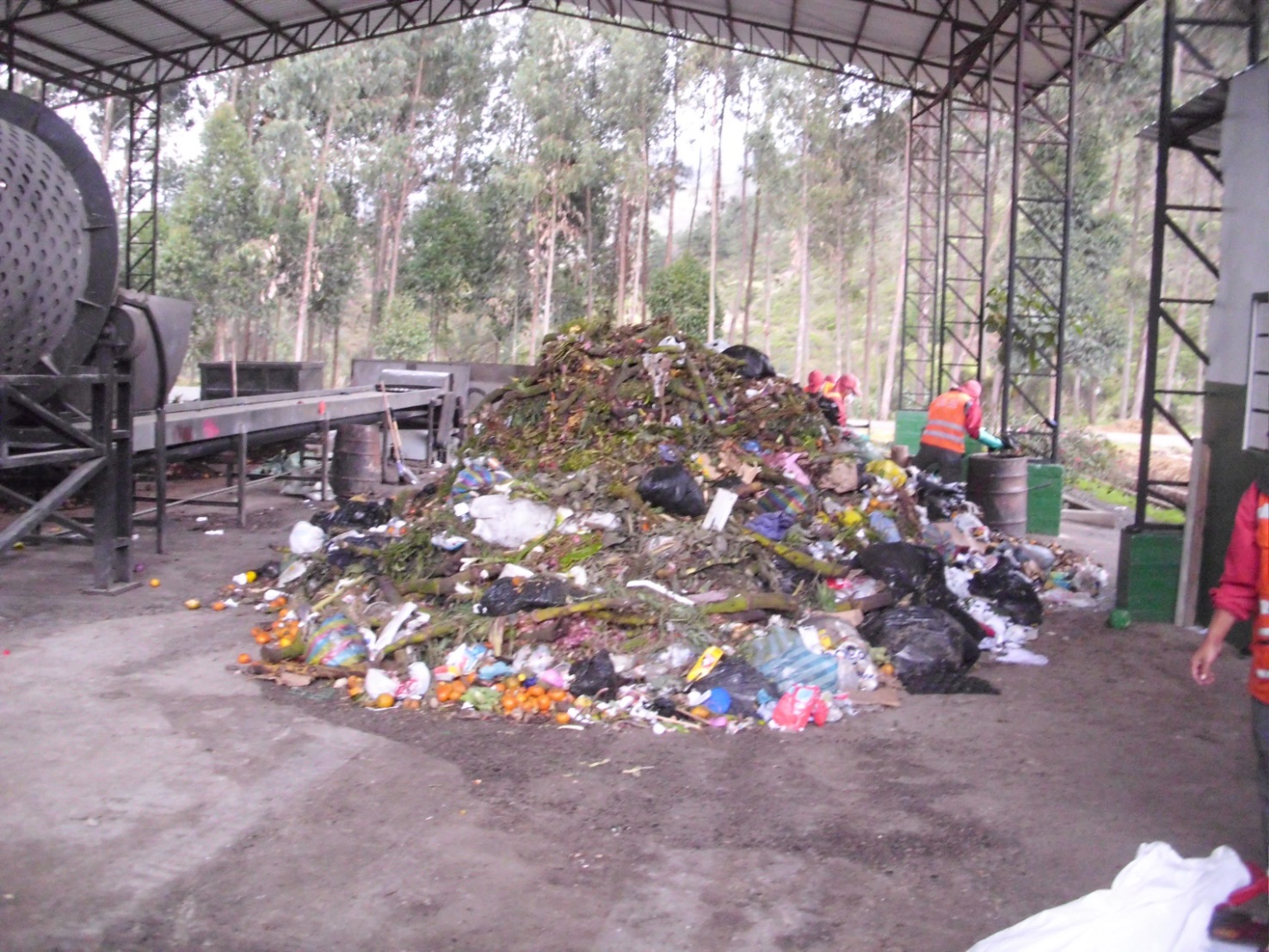 40% desechos inorgánicos
FONAG,2013
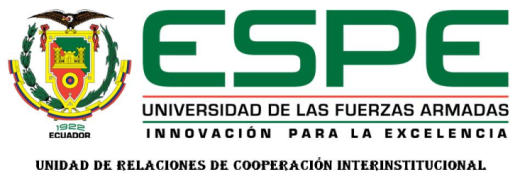 [Speaker Notes: FONDO PARA LA PROTECCIÓN DEL AGUA]
Procesos de compostaje
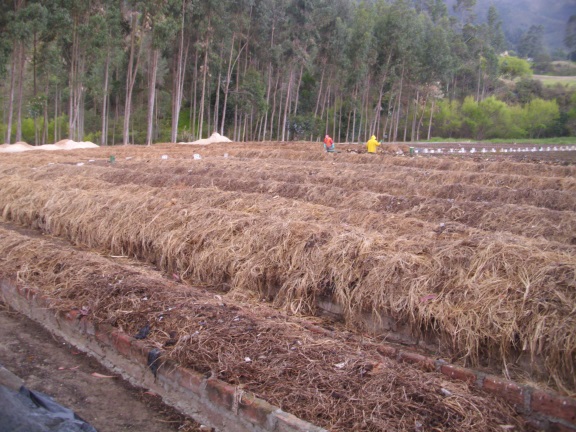 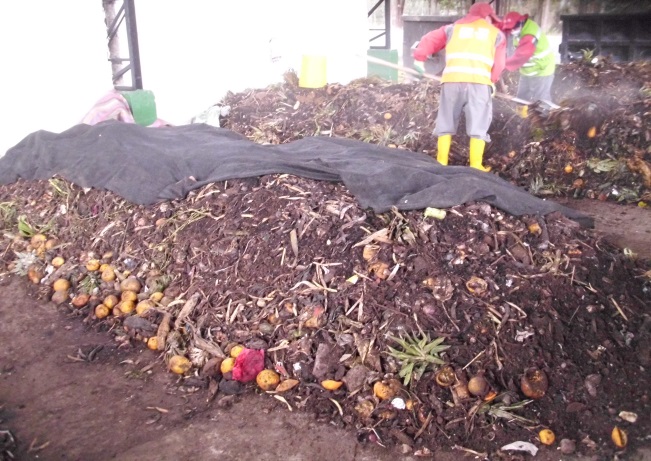 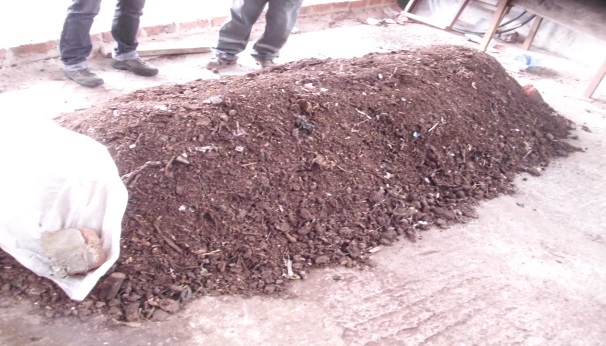 BIOABONO

RSO+ consorcio bacteriano comercial =Bioabono
3 meses
Volteo
Riego
TAKAKURA

RSO+solución sal y azúcar + sustrato= Abono orgánico
4 meses
Volteo
Riego
LOMBRICULTURA

RSO+lombríz roja=humus
6 meses
Volteo
Riego
microorganismos
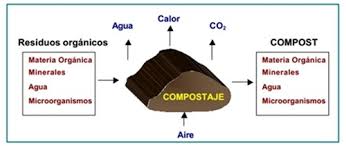 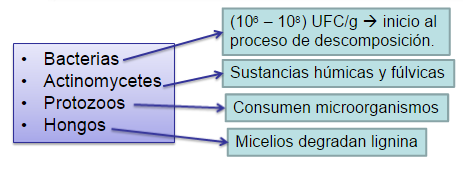 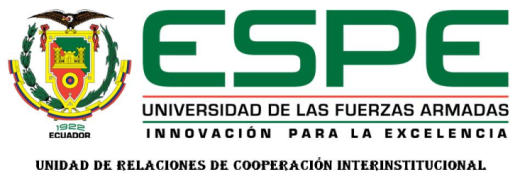 Fases del procesos de compostaje
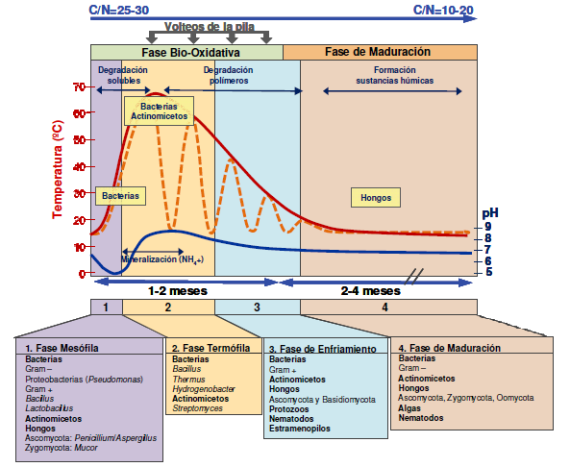 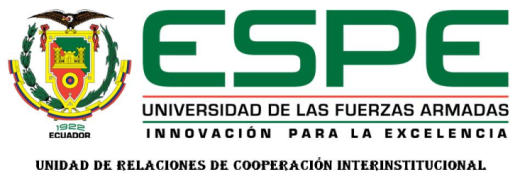 Parámetros de calidad de los abonos orgánicos
Salmonella
Shigella
E. coli
Parámetros Biológicos
Normativa Ambiental EPA 503, Normativa Mexicana, Normativa Chilena, FAO.
Parámetros fisicoquímicos
pH, humedad, CIC,  Nitrógeno, macro y microelementos.
Metales pesados
Parámetros de fitoxicidad
Sustancias fitotóxicas
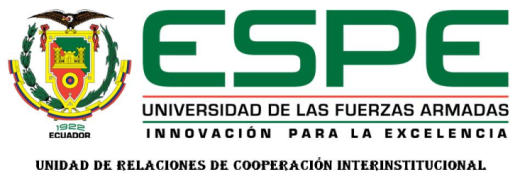 Problema
Problemas Biológicos
Presencia de organismos patógenos
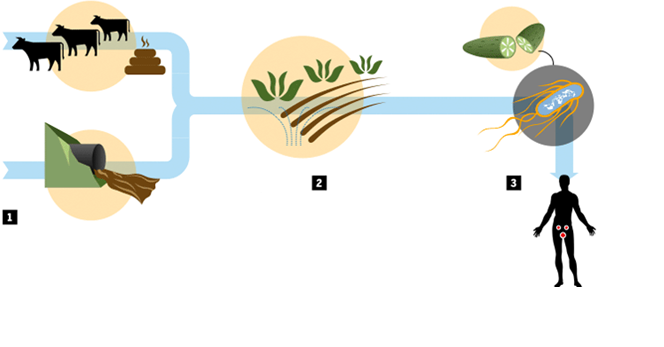 Efectos en el consumo humano.
Contaminación hortalizas y verduras, por las aguas en la irrigación o por fertilización de abonos contaminados.
E. coli, Salmonella y Shigella., puede estar presente en la materia prima y en las aguas de riego.
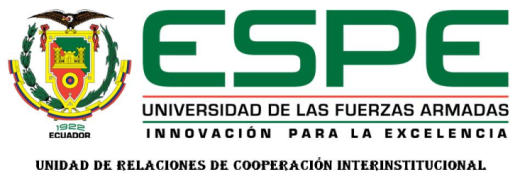 Problema
Toxicidad por metales pesados
Retenidos en el suelo. 

2.  Absorción en las plantas  e incorporarse a las cadenas tróficas.

3. Volatilización a la atmósfera.

4. Movilizarse a las aguas superficiales o subterráneas.
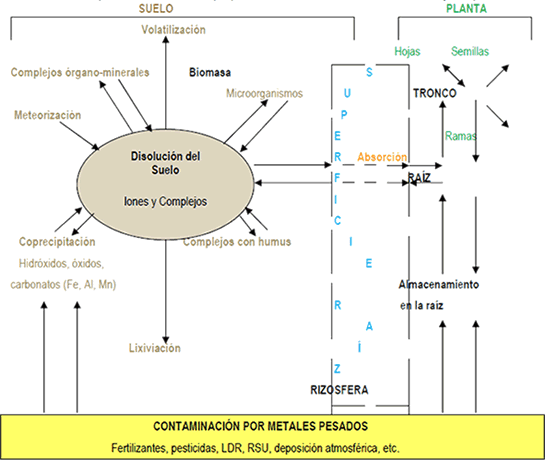 salinidad elevada
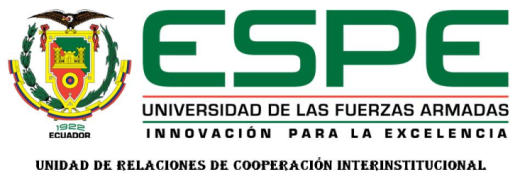 Objetivo General
Evaluar las propiedades físico-químicas y microbiológicas (Salmonella sp., Shigella sp., y Escherichia coli), de tres abonos orgánicos (lombricultura, Takakura y bioabono), producidos por el Gobierno Autónomo Descentralizado (GAD) de la Provincia de Loja.
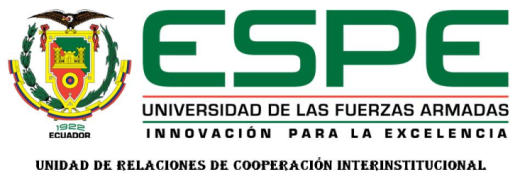 Objetivos Específicos
Analizar las propiedades fisicoquímicas de los abonos orgánicos.
Identificar la presencia y ausencia de bacterias patógenas  (Salmonella sp., Shigella sp., y Escherichia coli), en los abonos orgánicos, mediante técnicas microbiológicas dependientes de cultivo.
Realizar análisis de Fitotoxicidad de los abonos orgánicos. 
Analizar y comparar los resultados con los parámetros físico-químicos y microbiológicos establecidos por la legislación ambiental internacional sobre la calidad de abonos orgánicos. la calidad de abonos orgánicos.
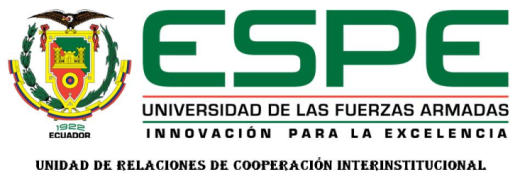 Materiales y métodos                               Muestreo
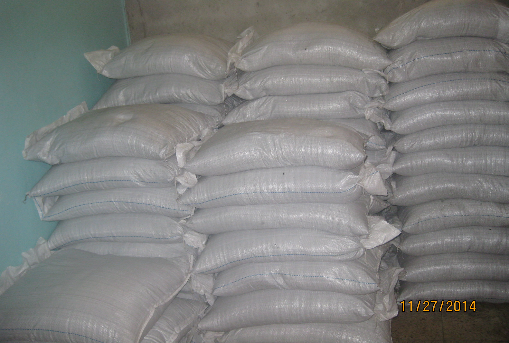 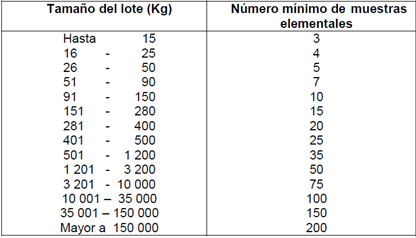 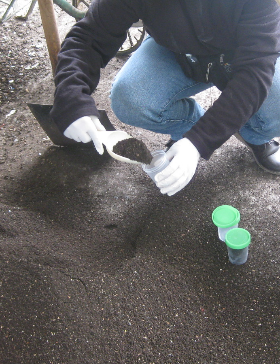 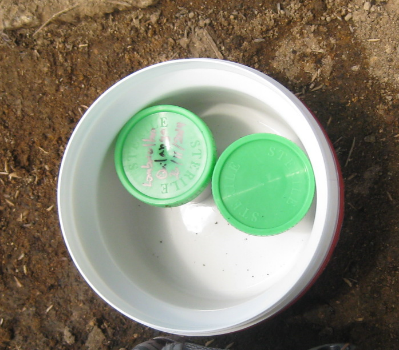 Muestreo Análisis Microbiológico
Norma Técnica Ecuatoriana INEN:220
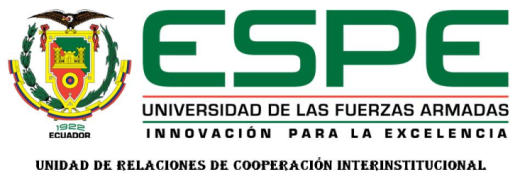 ProcedimientosAnálisis microbiológicoPresencia o ausencia de Salmonella sp.,Shigella sp., y Escherichia coli.
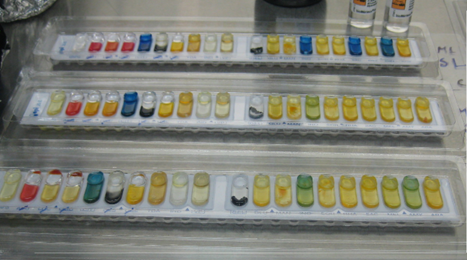 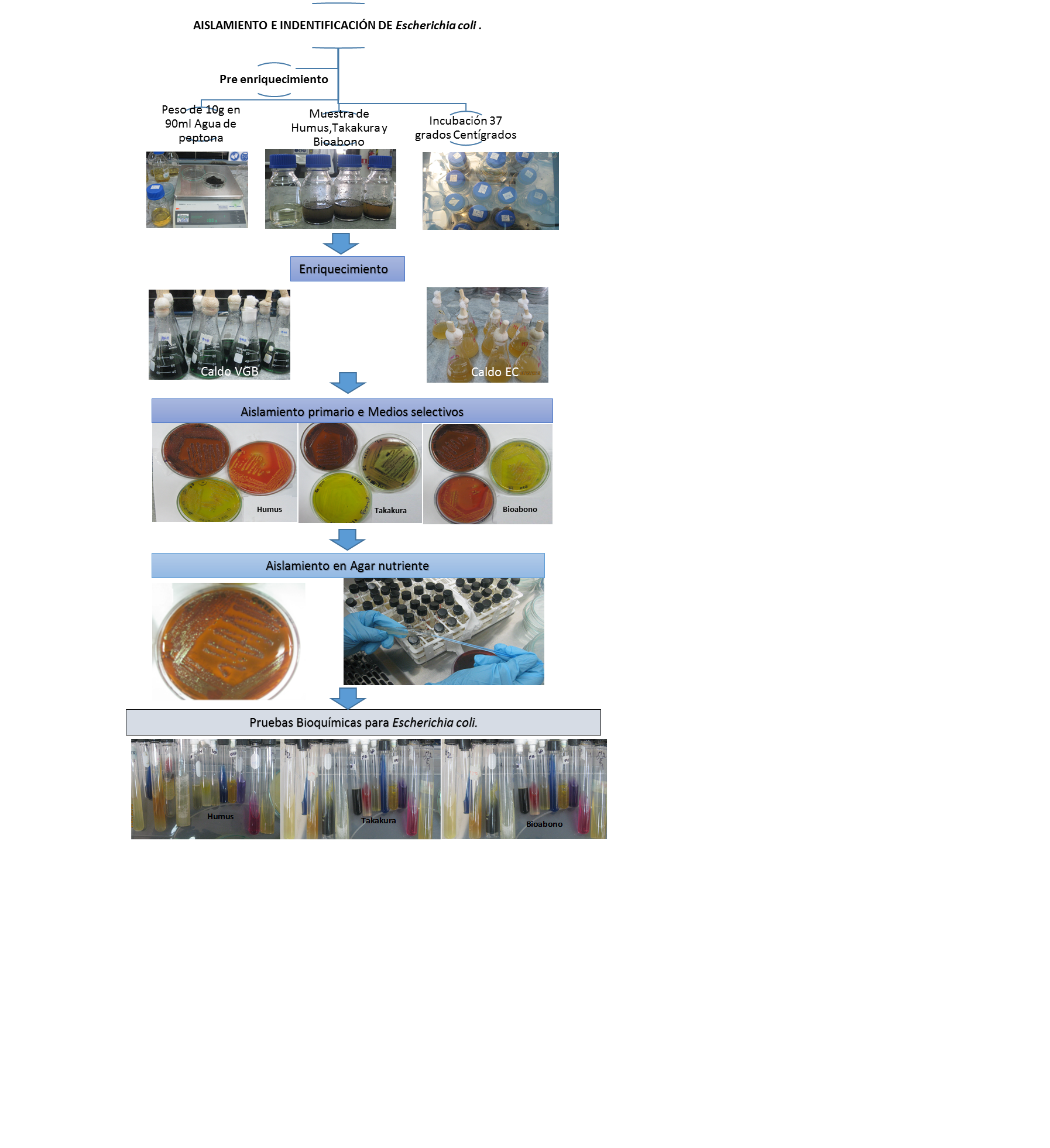 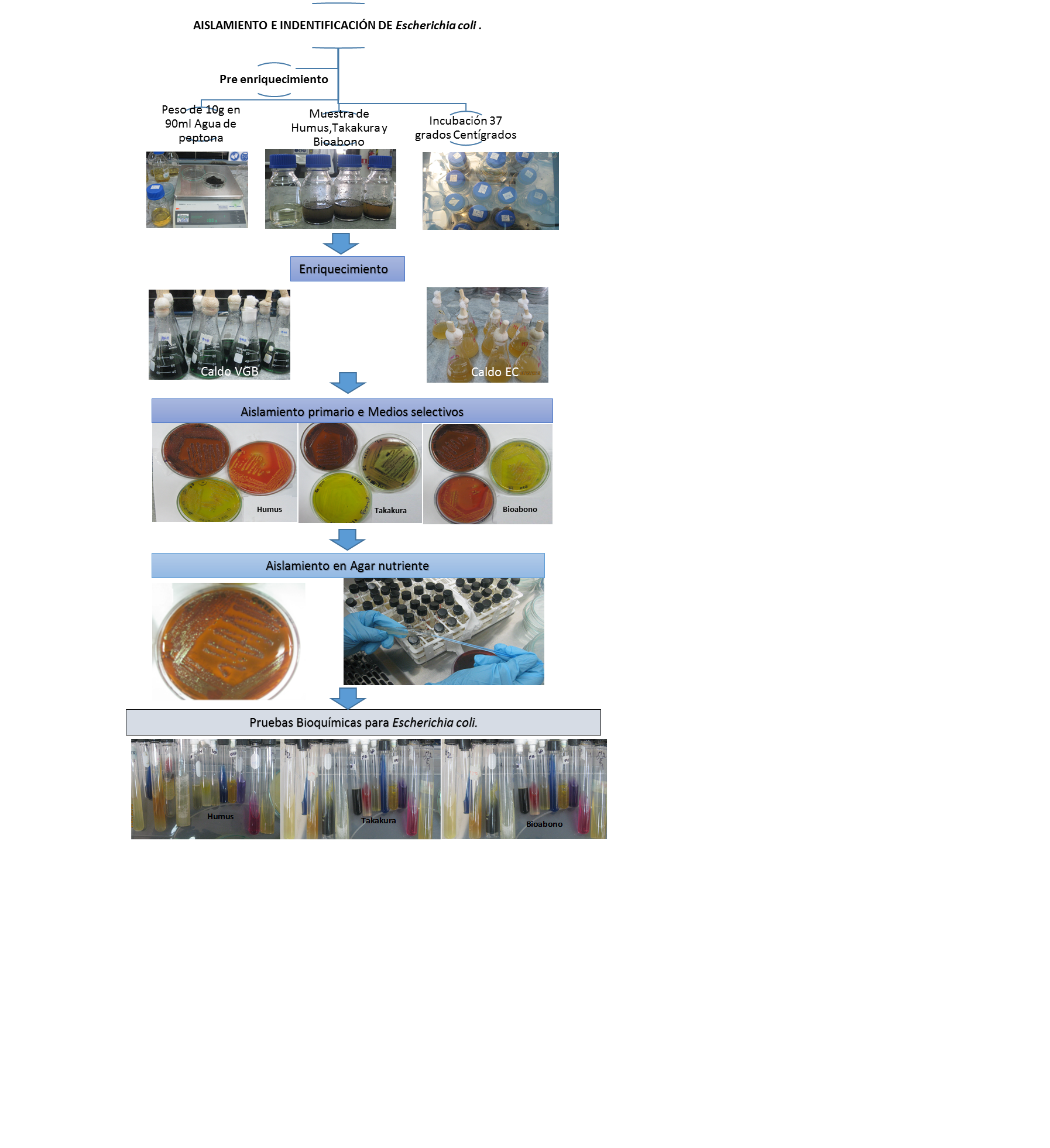 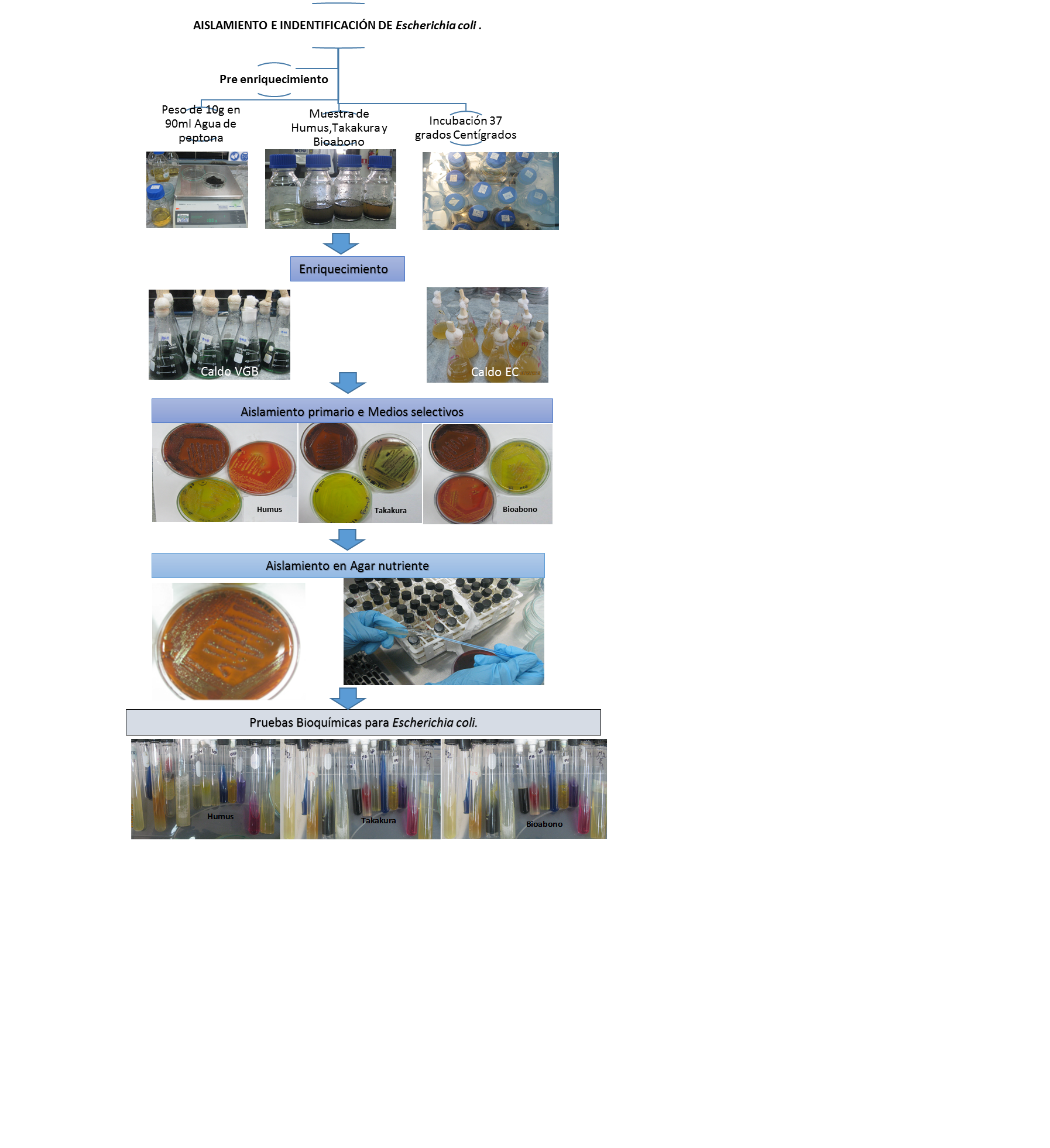 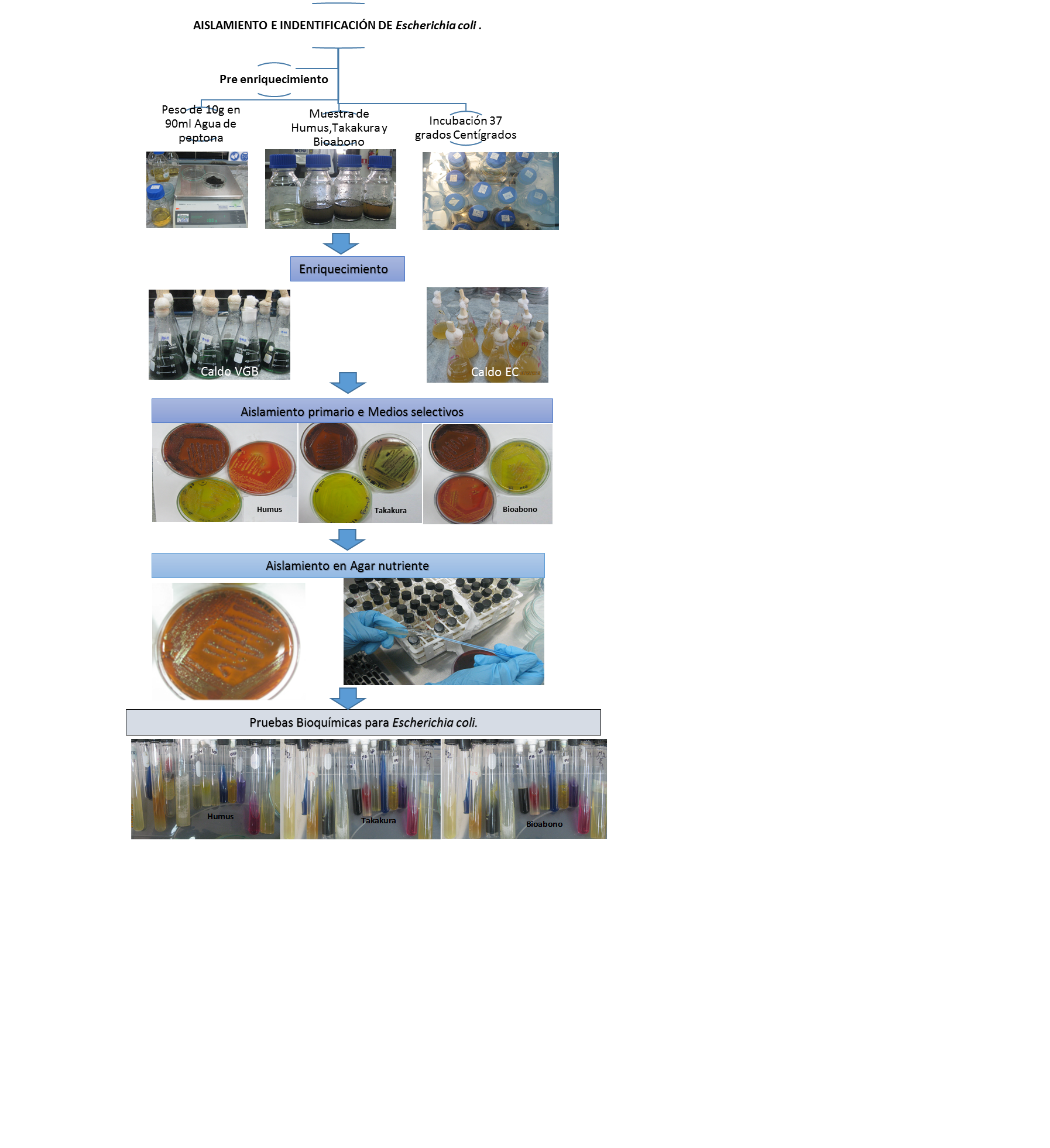 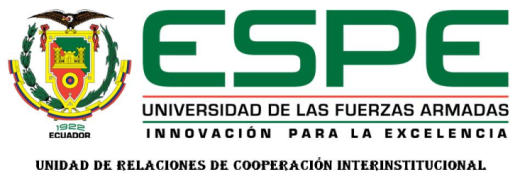 Procedimientos  Análisis químicos de los indicadores de madurez de abonos orgánicos GAD Loja.
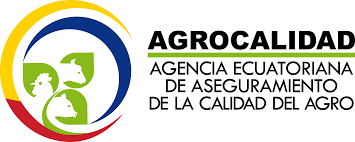 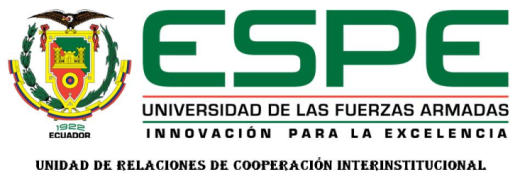 Procedimientos Análisis Físicos de los indicadores de madurez de abonos orgánicos GAD Loja.
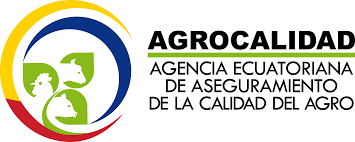 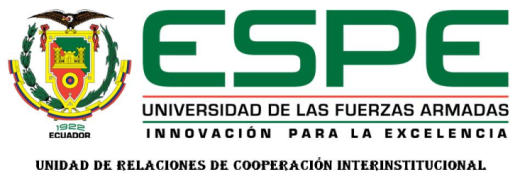 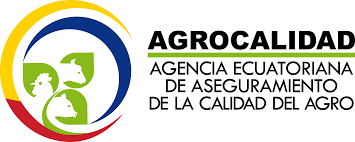 Procedimientos Análisis del contenido de Metales Pesados de abonos orgánicos GAD Loja.
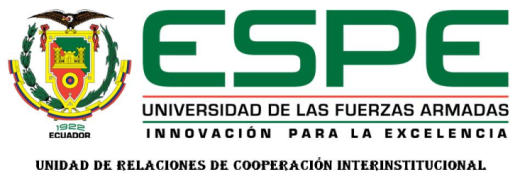 ProcedimientoAnálisis de Fitoxicidad
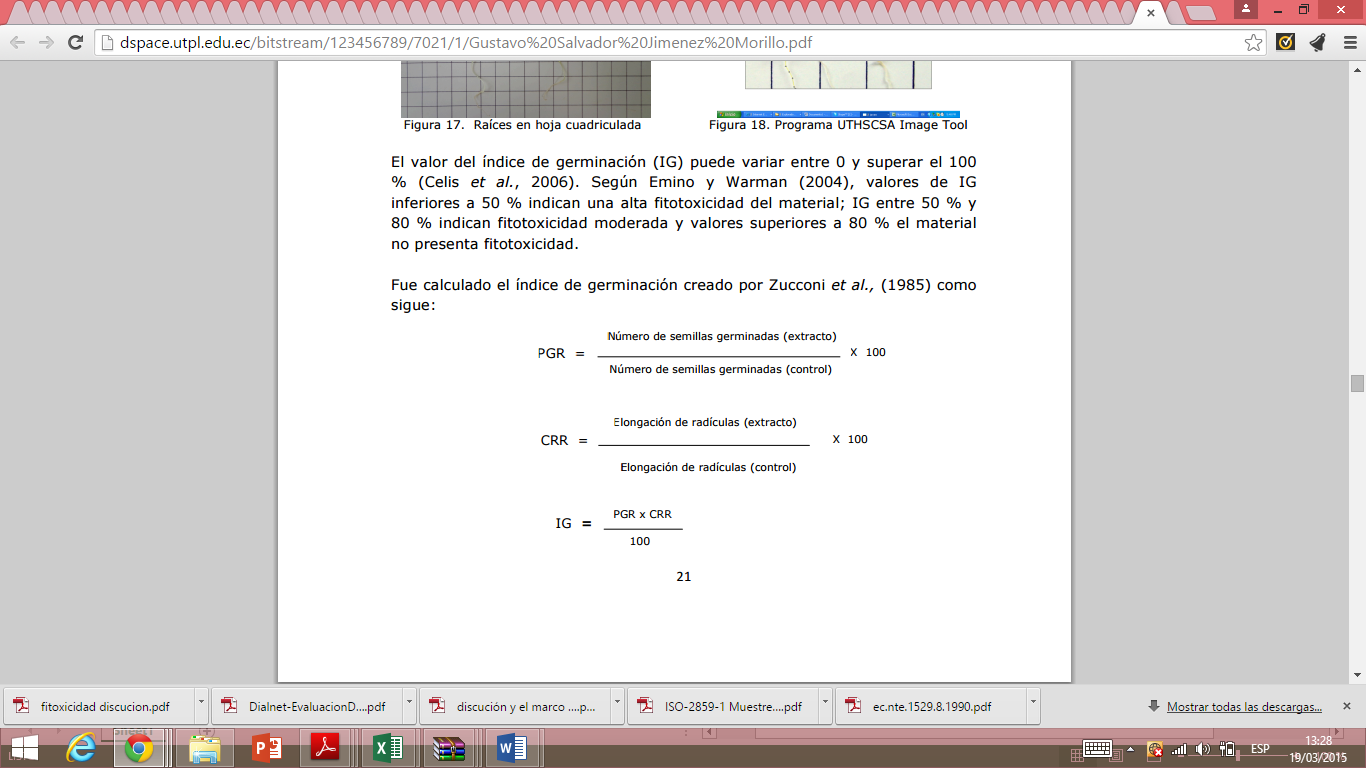 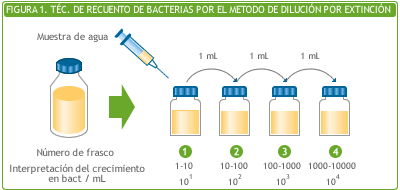 10 g 
 Abono
50 mL agua destilada
5 mL 
solución de Abono
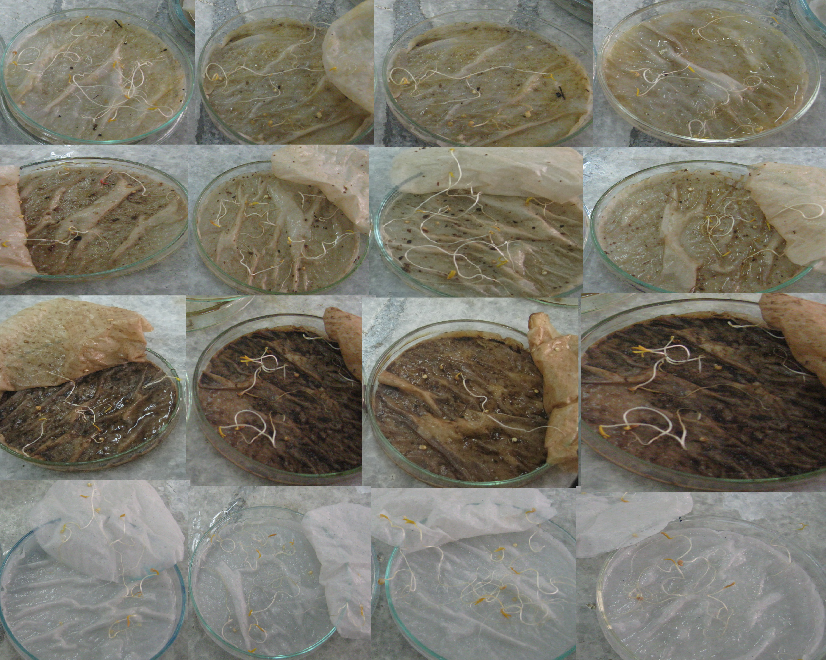 Humus
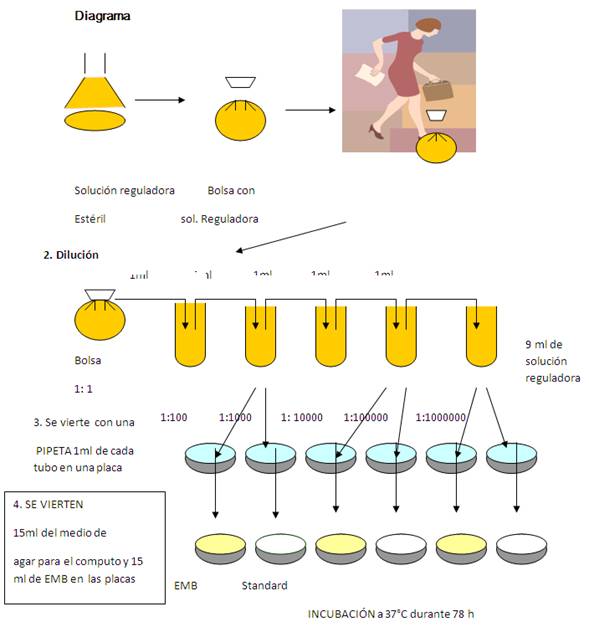 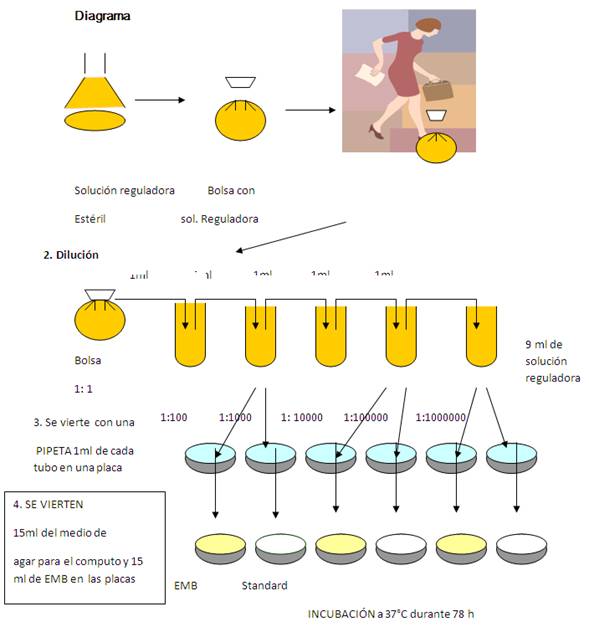 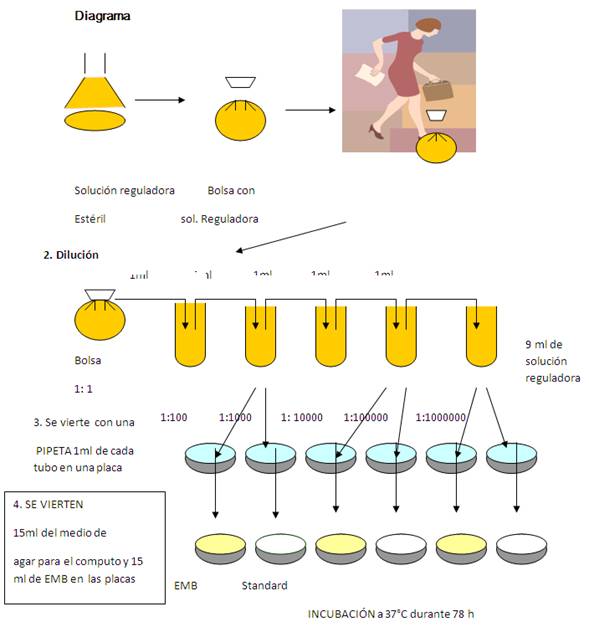 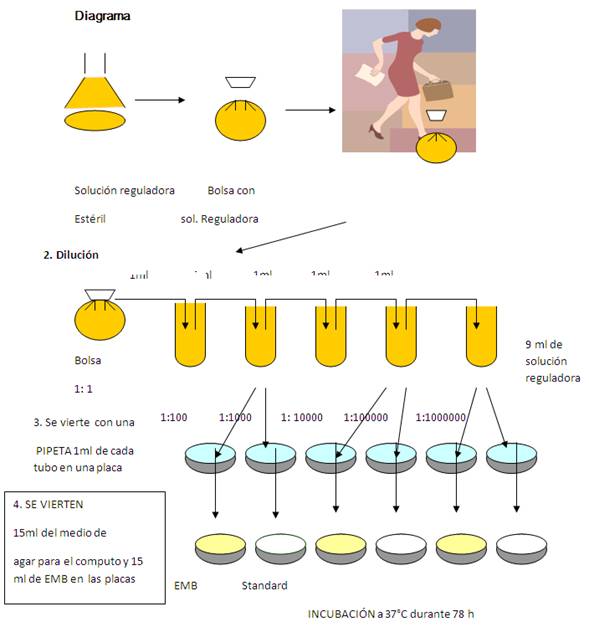 Takakura
10 semillas de quinua
Bioabono
Testigo
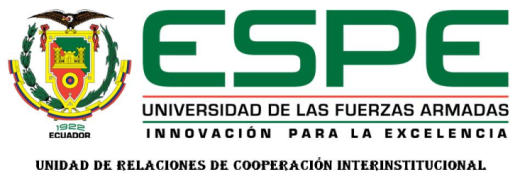 (Tiquia, 2000).
RESULTADOS Y DISCUSIÓN Indicadores de inocuidad (Salmonella sp.,Shigella sp., y Escherichia coli) en los abonos orgánicos
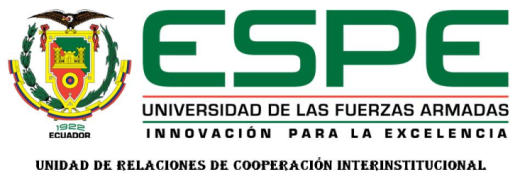 Contenido de coliformes fecales en abonos orgánicos GAD Loja
UFC/g
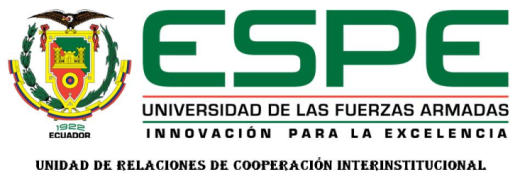 Resultados y discusiones Indicadores Fisicoquímicos de la madurez de los abonos orgánicos GAD - Loja.
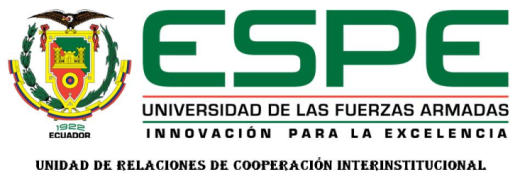 Indicadores Fisicoquímicos de la madurez de los abonos orgánicos GAD - Loja
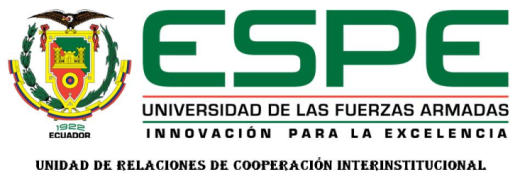 Indicadores Fisicoquímicos de la madurez de los abonos orgánicos GAD - Loja.
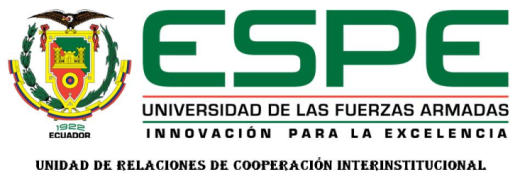 Resultados
Contenido de metales pesados en los abonos orgánicos GAD - Loja.
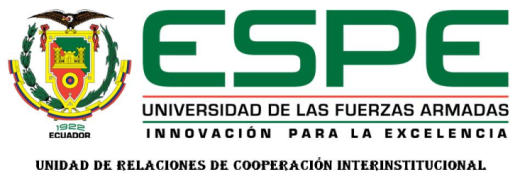 ResultadosContenido de metales pesados en los abonos orgánicos  GAD – Loja vs la EPA
Límites permisibles EPA
ppm
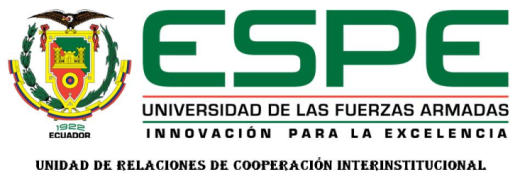 Resultados
Índice de Germinación en los abonos orgánicos (Prueba de fitotoxicidad).
Tiquia, (2000)
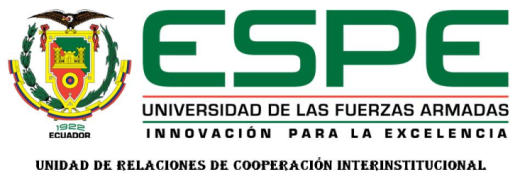 CONCLUSIONES
Se reporta ausencia de Salmonella sp. y  Shigella sp. en los tres abonos orgánicos GAD Loja, cumpliendo la Norma EPA 503.

Se identificó presencia de E. coli. en el bioabono indicando posible contaminación fecal.

En cuanto a coliformes fecales <1000 UFC/g, los abonos orgánicos se encuentran dentro de los límites permisibles comparados con  la Normativa Internacional EPA 503.
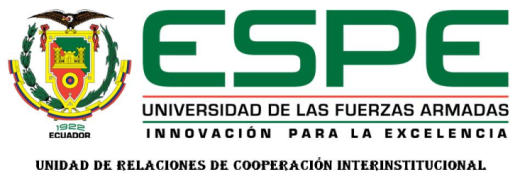 CONCLUSIONES
Los parámetros fisicoquímicos de los abonos orgánicos están dentro de los rangos de madurez  y estabilidad comparados por las normativas internacionales NTAE-006-SMA-2006, MNX-FF-109-SCFI,2007, FAO,2013,  entre otros.

La conductividad eléctrica muestra valores superiores a los establecidos en la Normativa mexicana MNX-FF-109-SCFI, 2007.

 Los niveles de metales pesados en los abonos, se encuentran dentro de los límites permisibles comparados con la EPA 503.
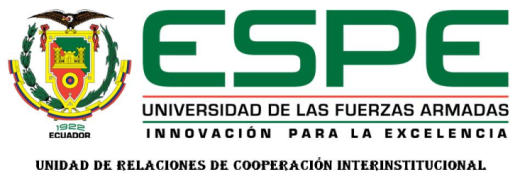 CONCLUSIONES
Los valores del índice de germinación IG son superiores al 80%, indicando ausencia de fitotoxicidad según Tiquia 2000.

En base a la investigación realizada se elaborará una normativa ambiental de calidad de abonos orgánicos a nivel nacional.
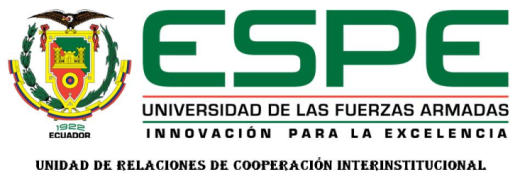 Recomendaciones
Realizar monitoreo continuo del proceso durante todas las fases de producción de los abonos orgánicos.

Definir áreas implementadas para cada proceso de abono orgánico para garantizar inocuidad.

Contar con equipos para el control de pH y temperatura durante el proceso.
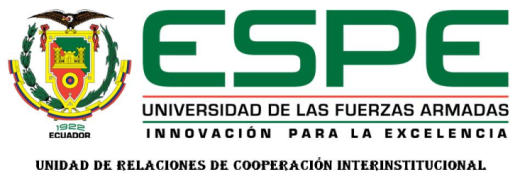 Recomendaciones
Realizar evaluaciones fisicoquímicas y microbiológicas de los abonos orgánicos por cada lote de producción.

Continuar las investigaciones para evaluar metales pesados como Mercurio, Arsénico, Cromo y Níquel de acuerdo a límites permisibles EPA 503.

Determinar la presencia de huevos de helmintos y virus entéricos.
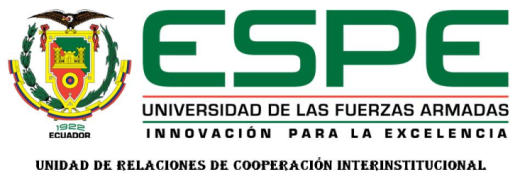 AGRADECIMIENTOS
MSc. Alma Koch
PhD. Andrés Izquierdo
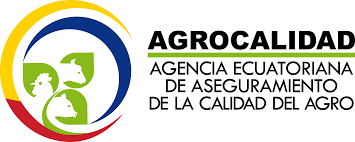 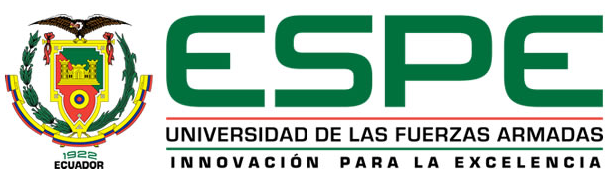 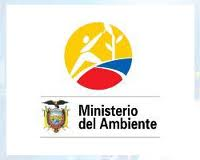 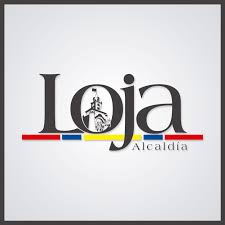 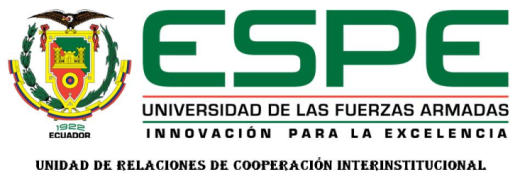 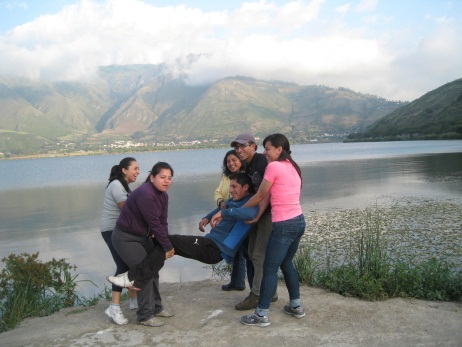 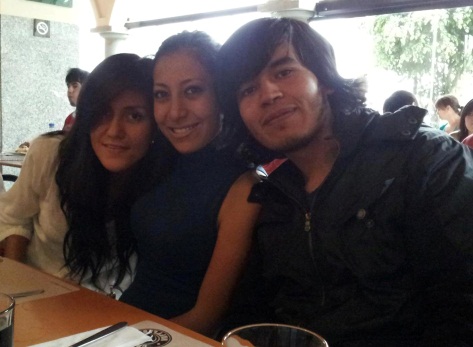 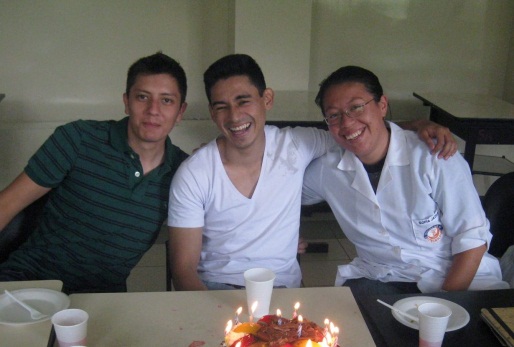 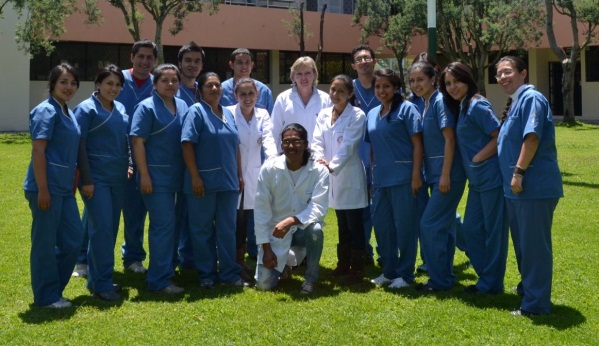 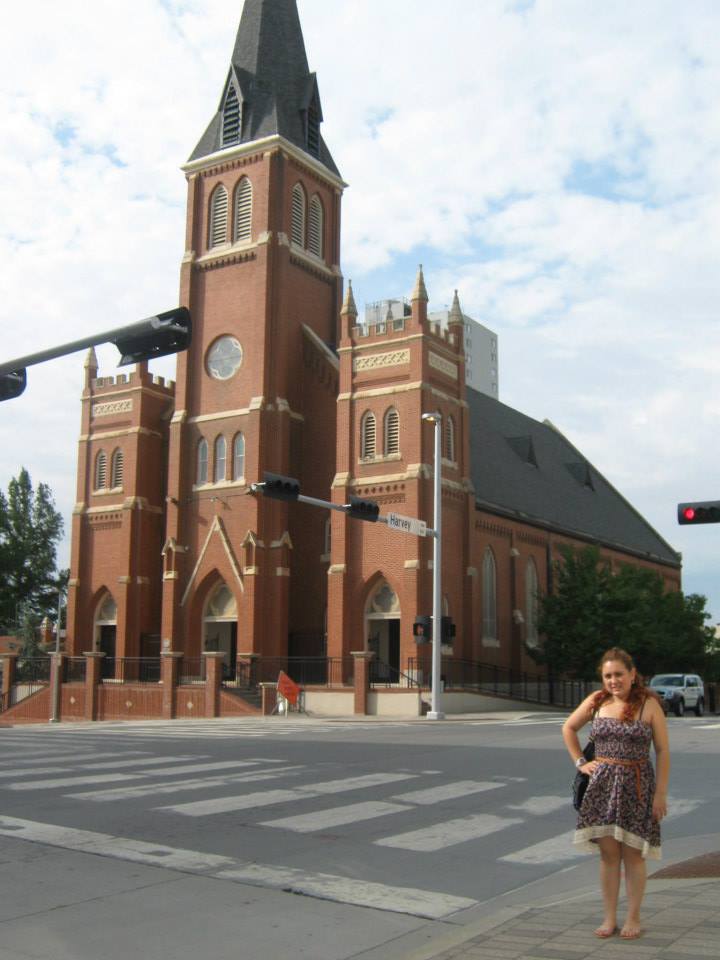 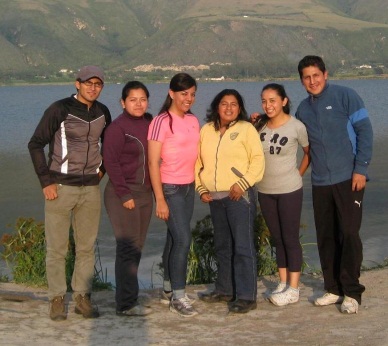 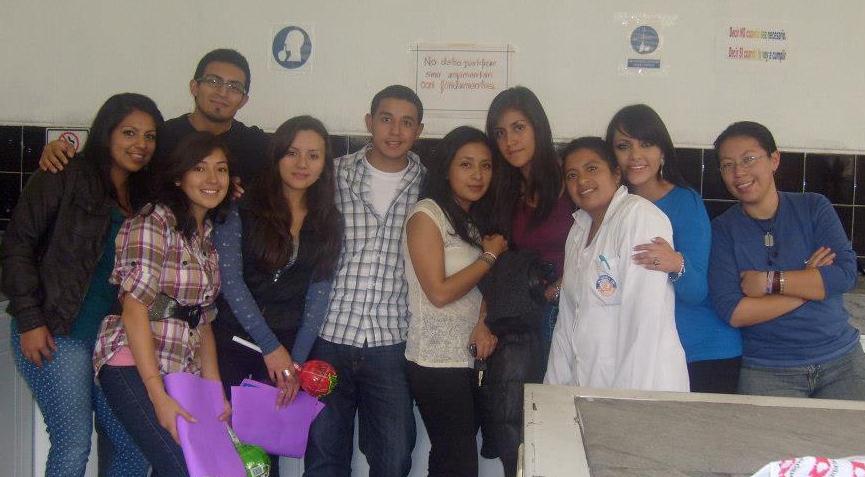 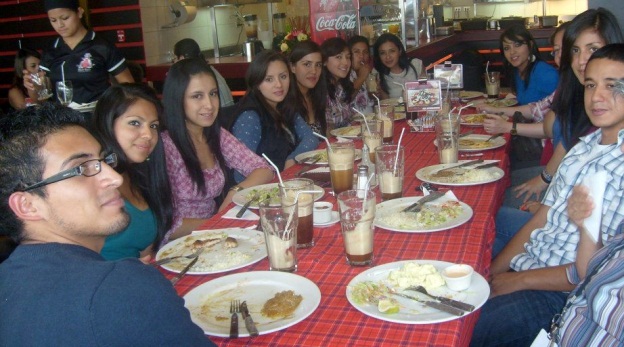 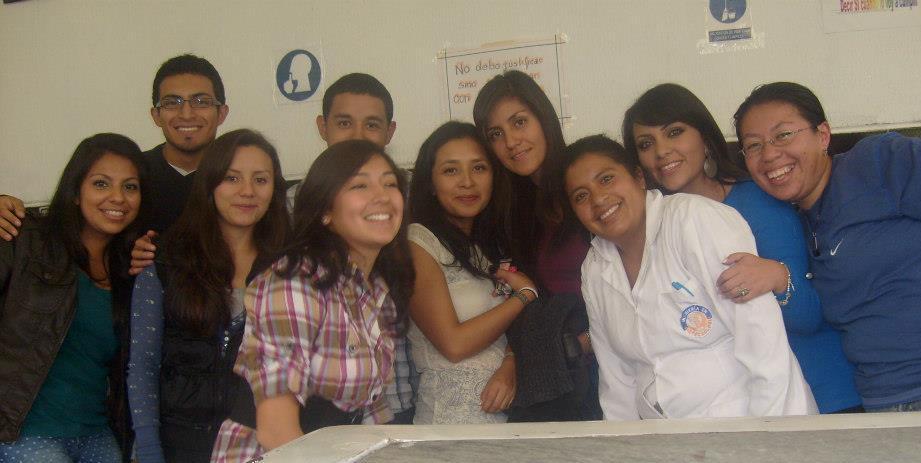 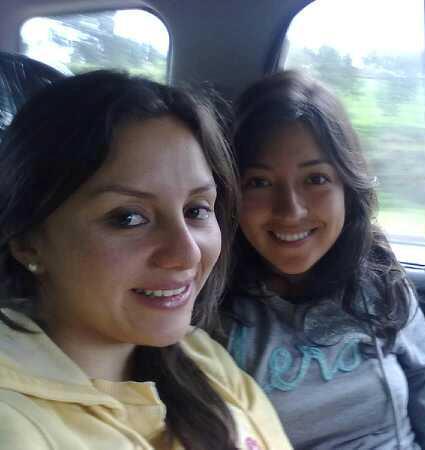 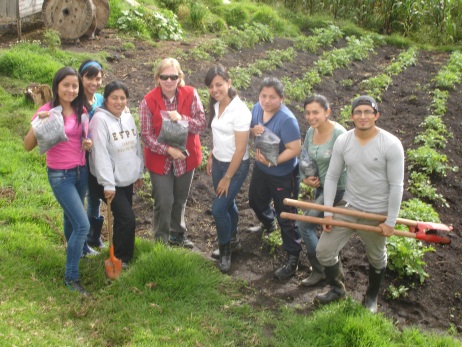 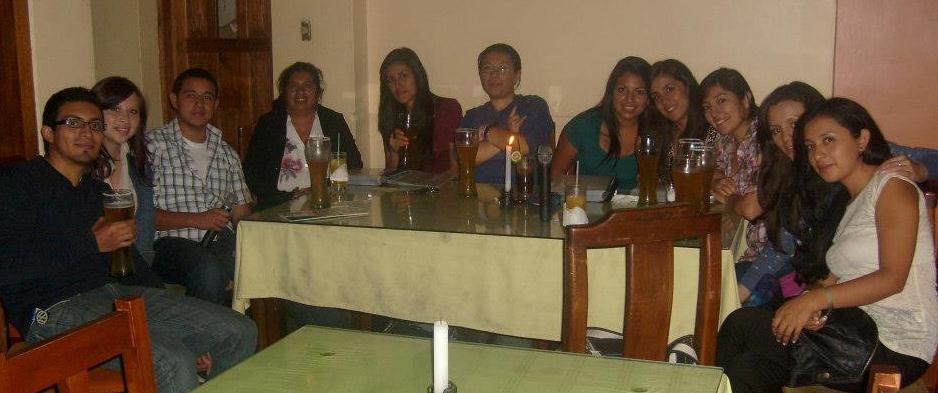 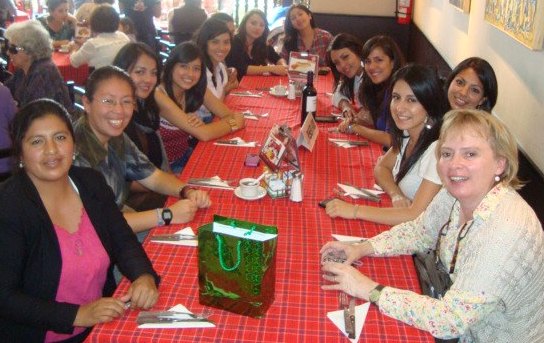 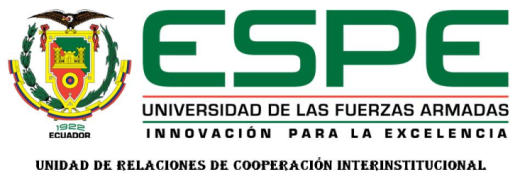 GRACIAS POR SU ATENCIÓN
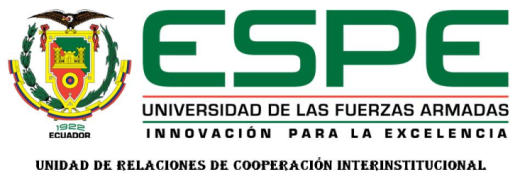